Muscular System
DISORDERS
Charley Horse
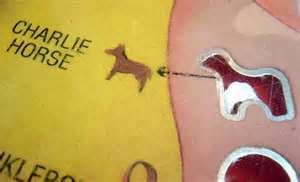 Painful tear and contusion of a muscle
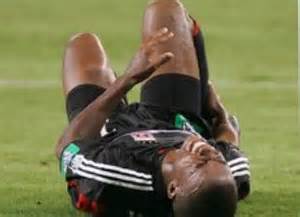 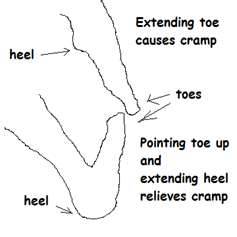 Why Charley Horse?
Pulled groin
Strain (tear, break in a muscle) affecting adductors of thigh
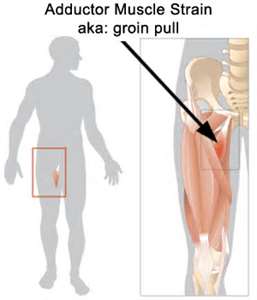 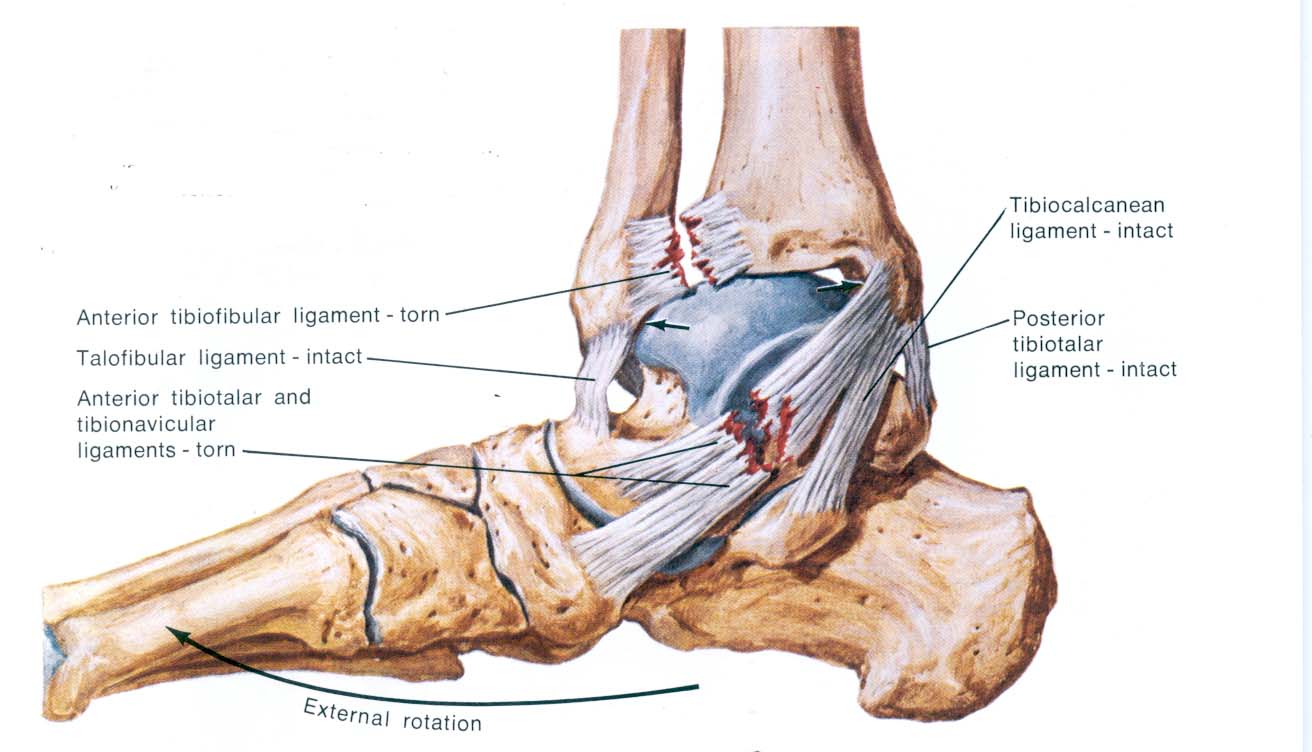 Sprain
Tear or break in ligament or tendons
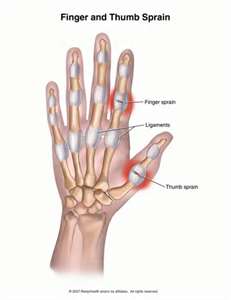 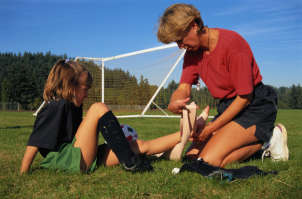 Strain
Tear or break in a muscle
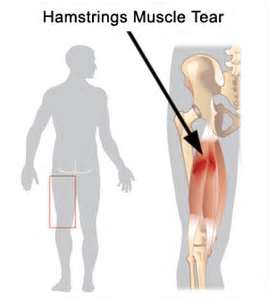 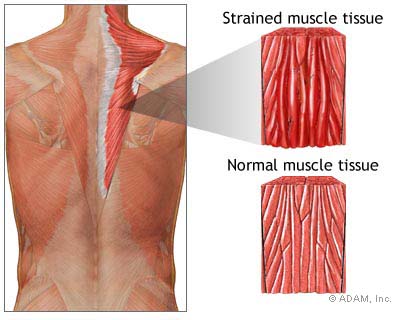 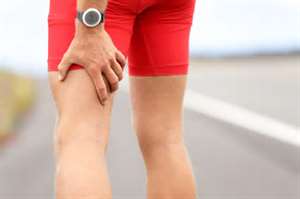 Pulled hamstrings
Strain of leg flexors (hamstrings)
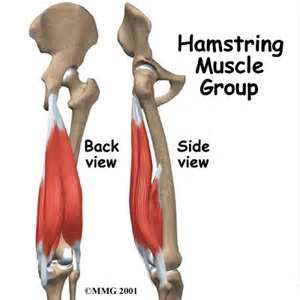 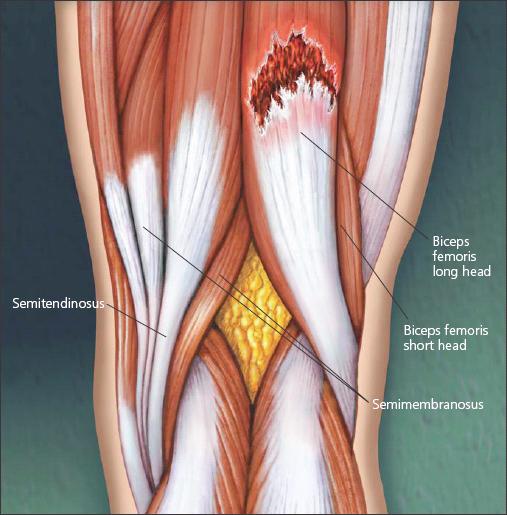 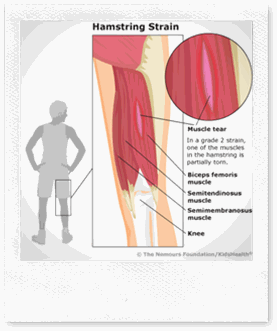 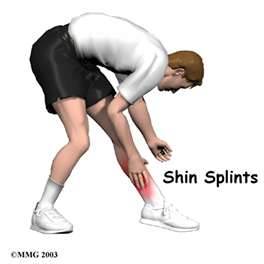 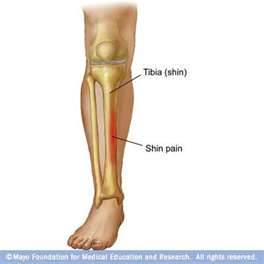 Shin splints
*inflammation of the dorsiflexors over anterior surface of lower leg
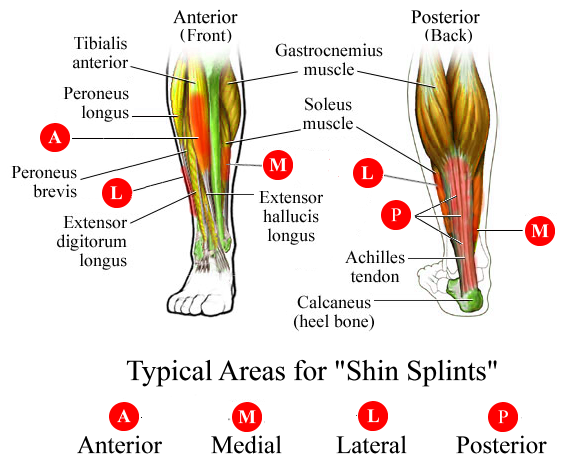 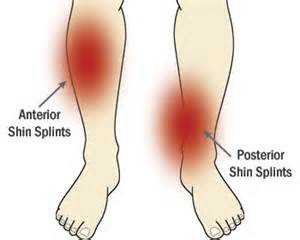 Spasm
Involuntary brief periods of complete tetanus (involuntary contractions)
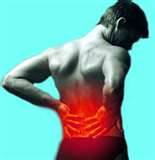 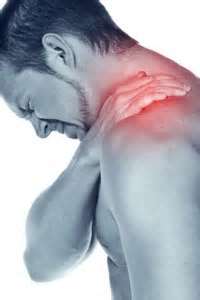 Cramp
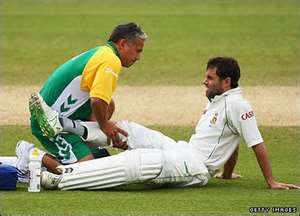 Long spasm, by fatigue, chemical/physical sarcolemma damage; drugs
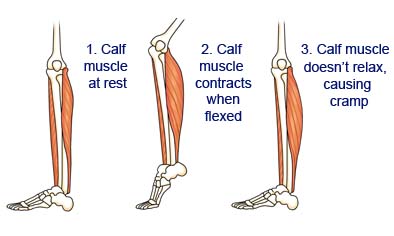 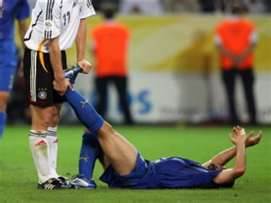 Convulsions
Involuntary contraction of entire muscle group; seizures
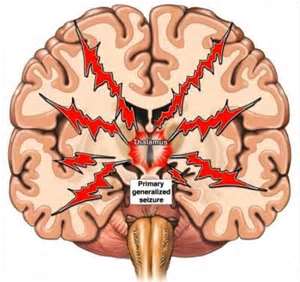 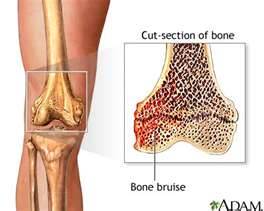 Bone bruise
Hematoma (filled with blood) within the periosteum
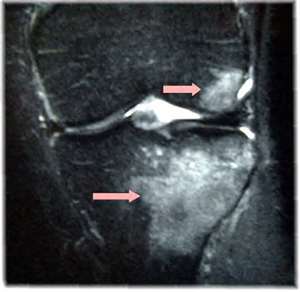 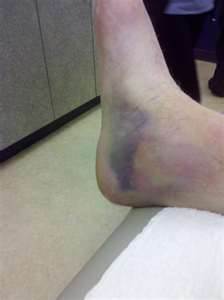 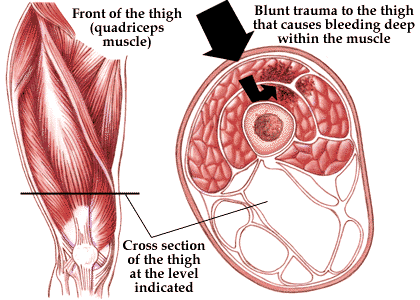 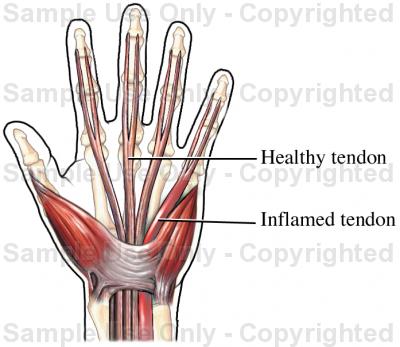 Tendonitis
Inflammation of connective tissue around tendon
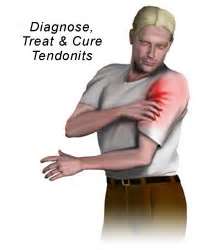 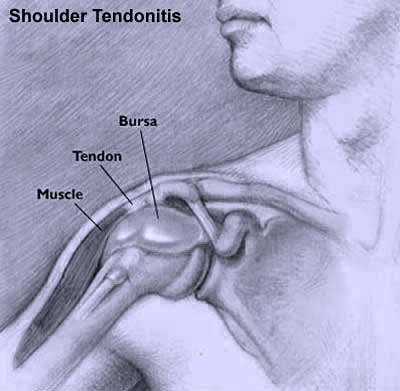 Tetanus
Involuntary contraction of skeletal muscle groups throughout body; early symptoms=muscle stiffness, especially facial muscles; same as lockjaw; caused by bacteria Clostridium tetani
Muscular Dystrophy
Congenital (present at birth), produces progressive muscle weakness and deterioration, mostly in males; respiratory paralysis is usually the cause of death.
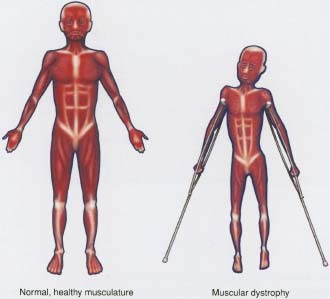